26 October 2020
“Building the Sustainable Chemical Industry of Tomorrow: Regional Response to common European Challenges”
Jorgo Chatzimarkakis, Secretary General
HISTORICAL QUESTION
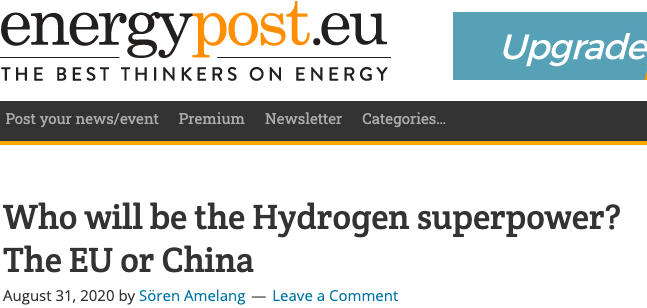 HISTORICAL SITUATION DUE TO COVID-19
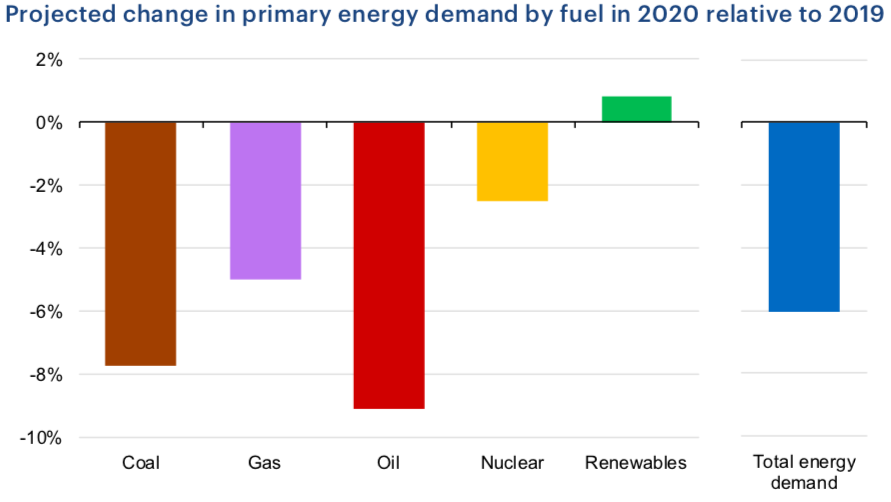 Source: IEA April 2020
Green Hydrogen for a European Green Deal
A 2x40 GW Initiative
HISTORICAL APPROACH?
Prof. Dr. Ad van Wijk
Jorgo Chatzimarkakis
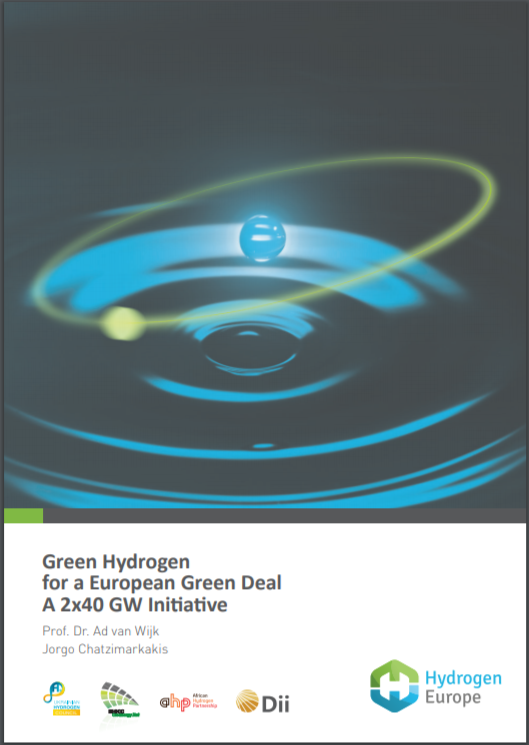 HISTORICAL DAY: 3 IMPORTANT EU INITIATIVES
8th JULY
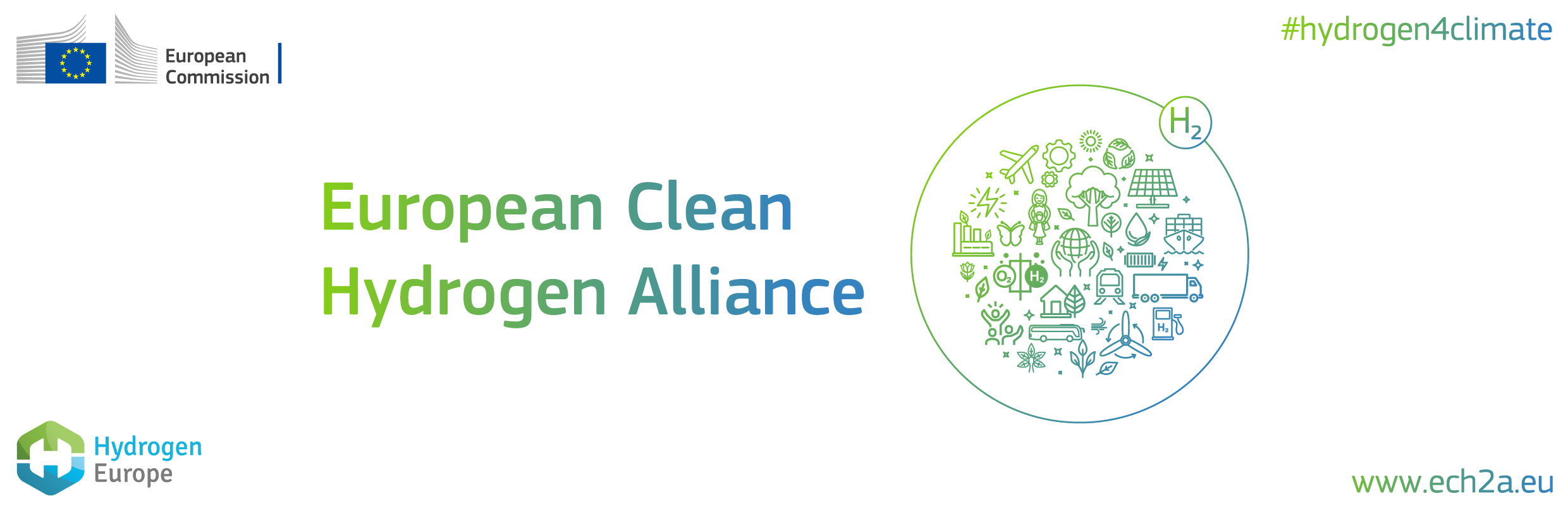 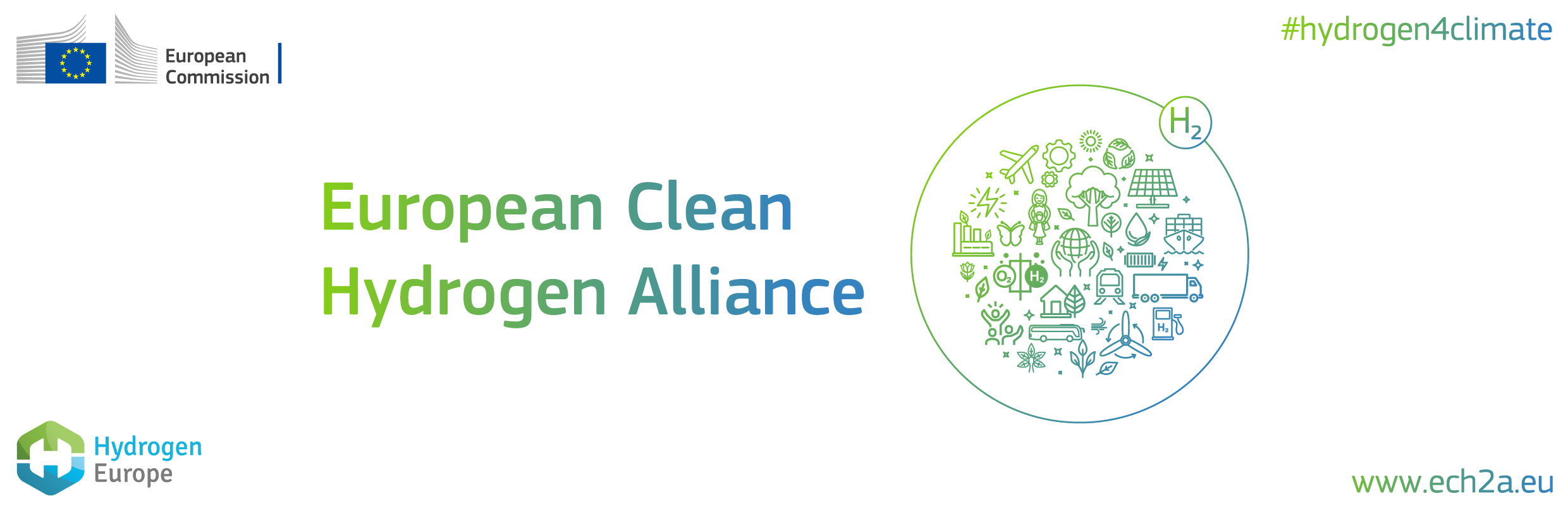 ENERGY SYSTEM INTEGRATION
EU CLEAN HYDROGEN ALLIANCE
EU HYDROGEN STRATEGY
HISTORICAL MOMENTUM
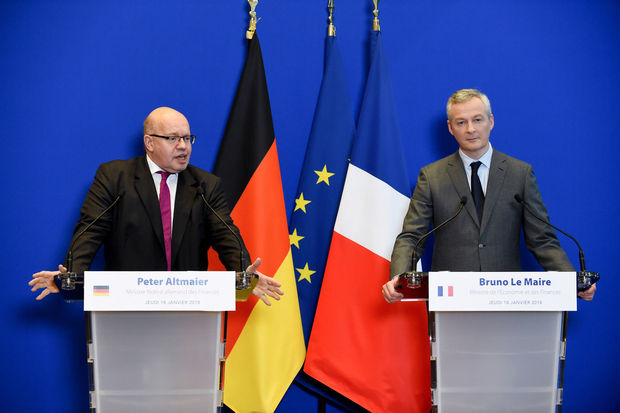 16 Billion € only by the Franco-German Couple!
HISTORICAL POSITION FOR H2 IN EU POLITICS
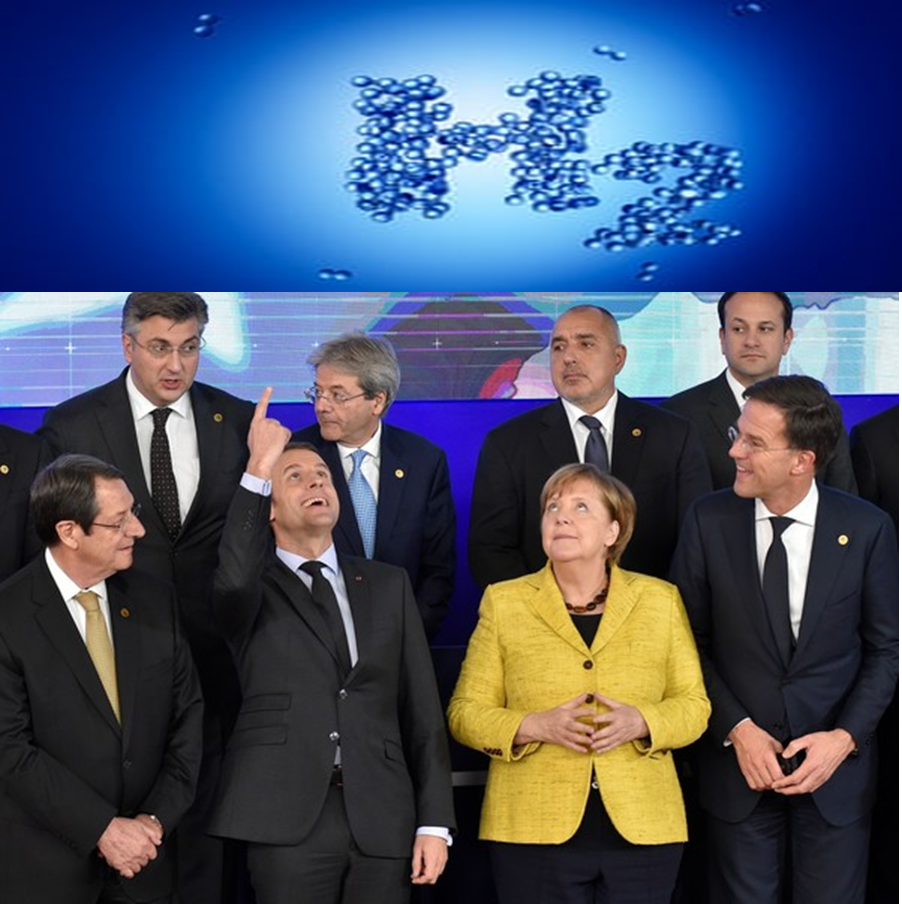 COHERENT STRATEGY
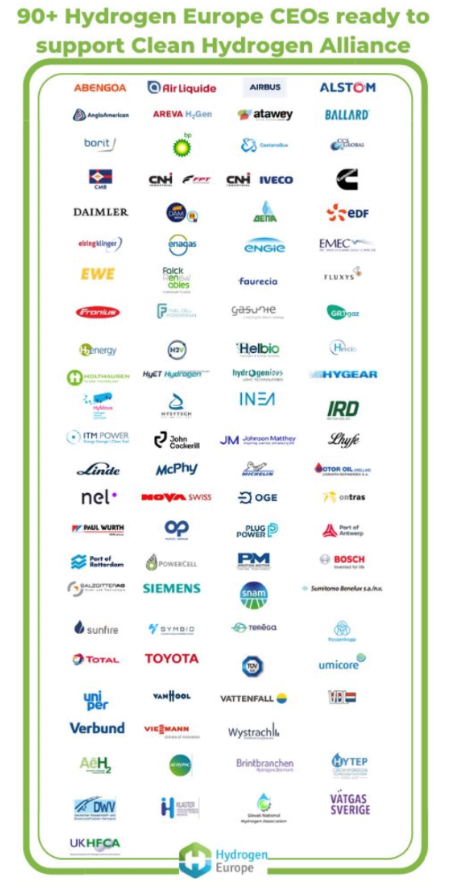 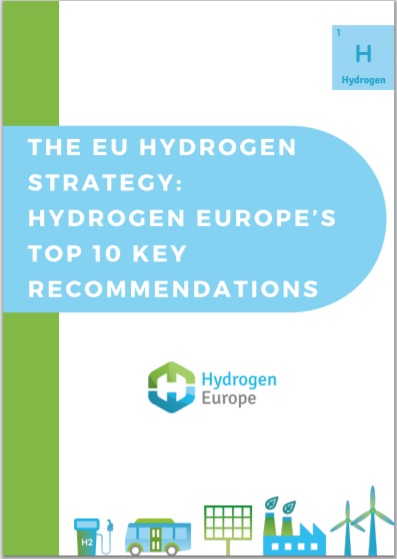 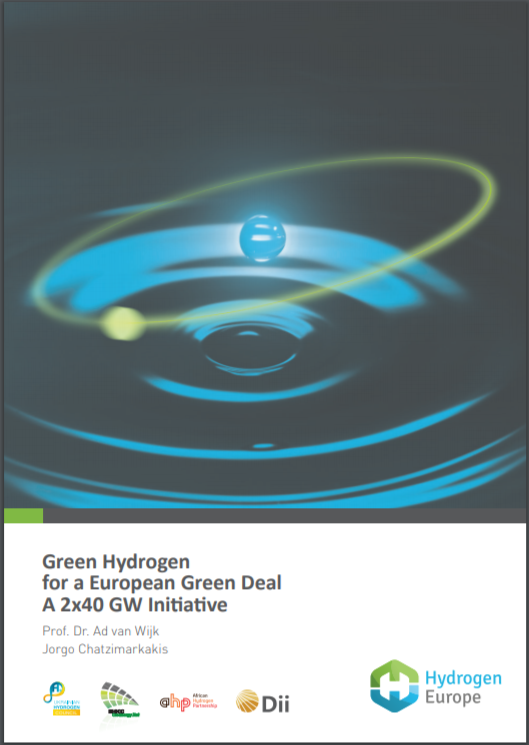 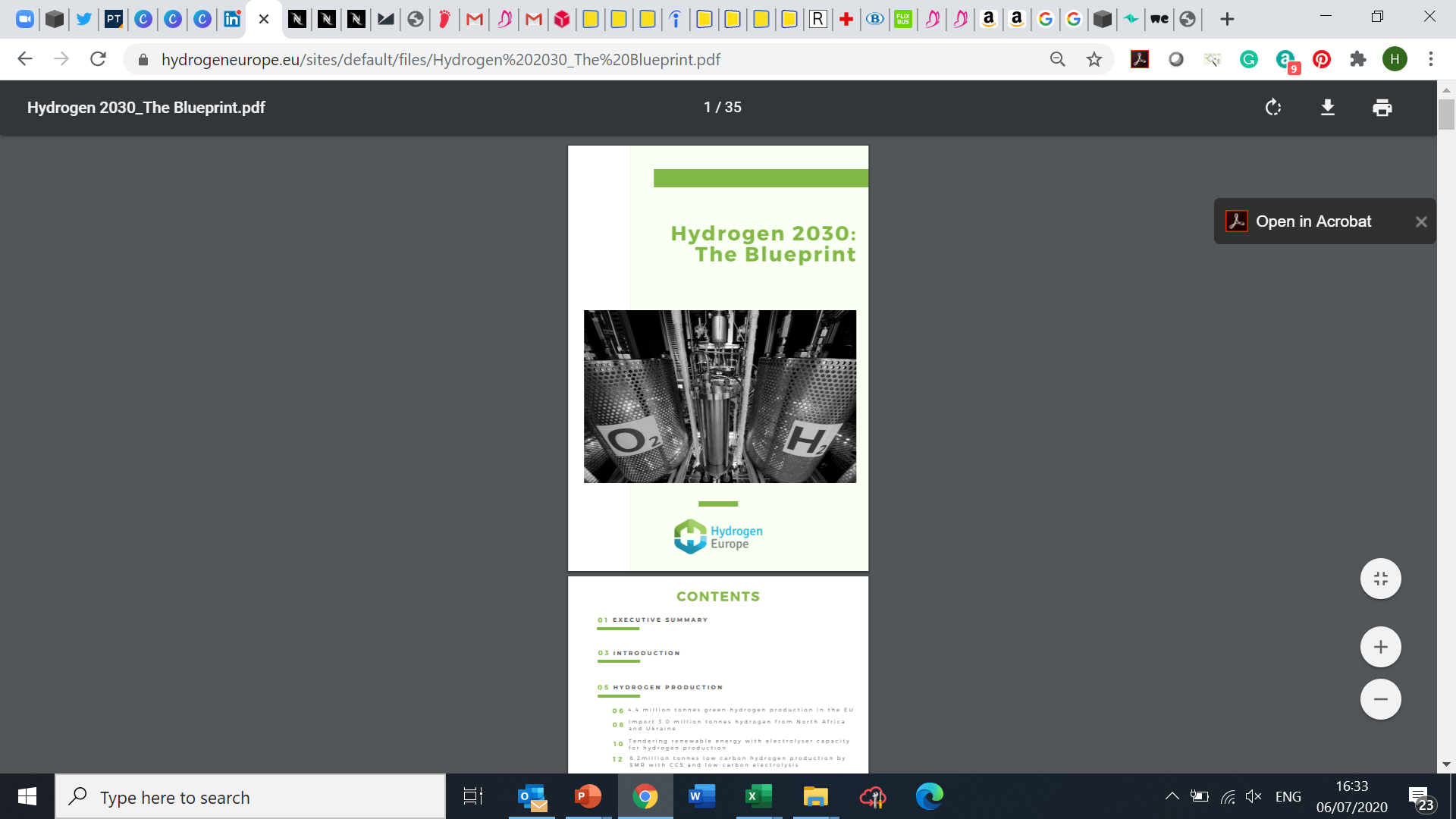 VISION
COST
COMMITMENT
RECOMMENDATIONS
Produce 40GW in Europe and 40GW in neighbouring countries by 2030.
€430bn in funds are needed to kick start the hydrogen economy.
Input to the Hydrogen Strategy: providing an enabling regulatory framework at EU level.
Hydrogen demand
Germany and the Netherlands are by far the biggest H2 consumers with large demand centers in the Ruhr Valley, Leuna industrial area, and North Sea maritime ports
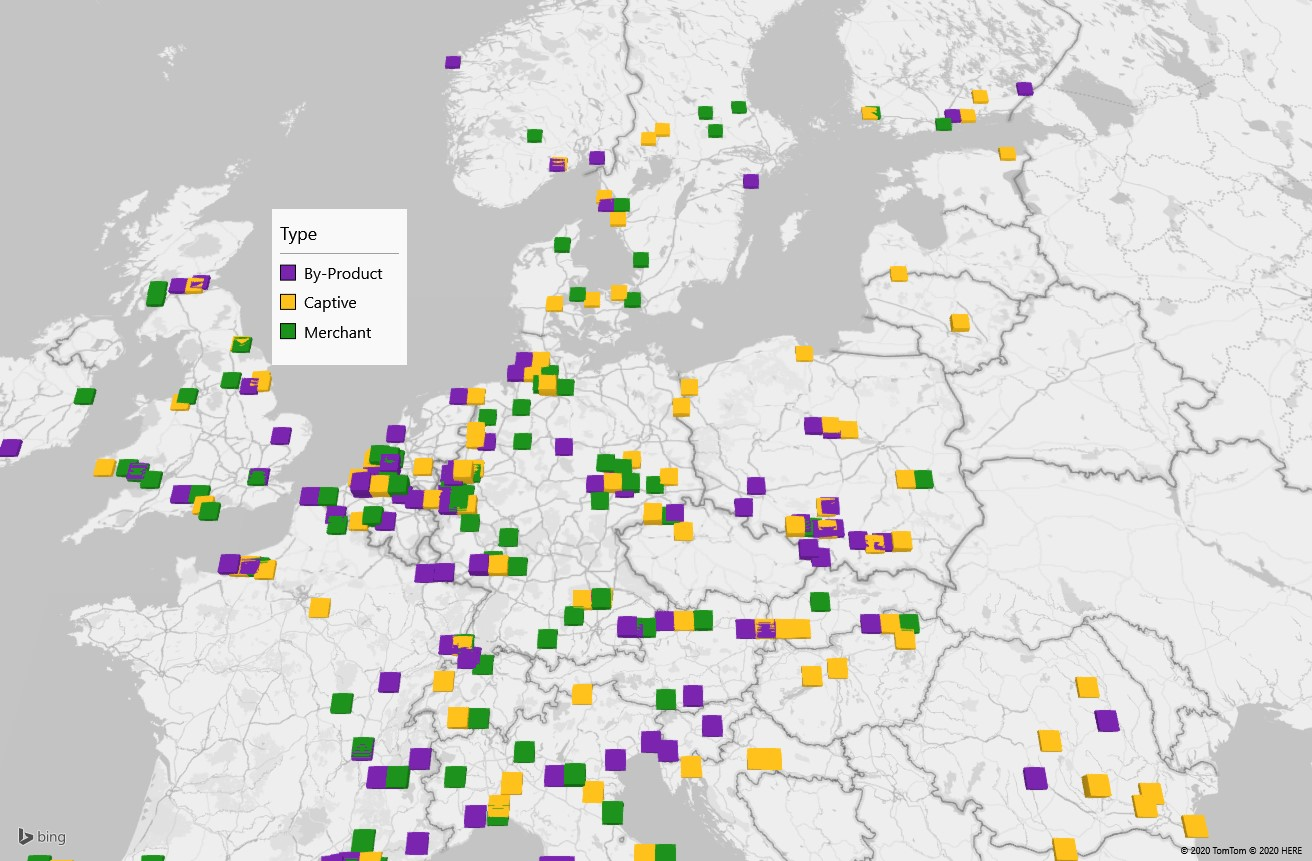 Renewable hydrogen production costs
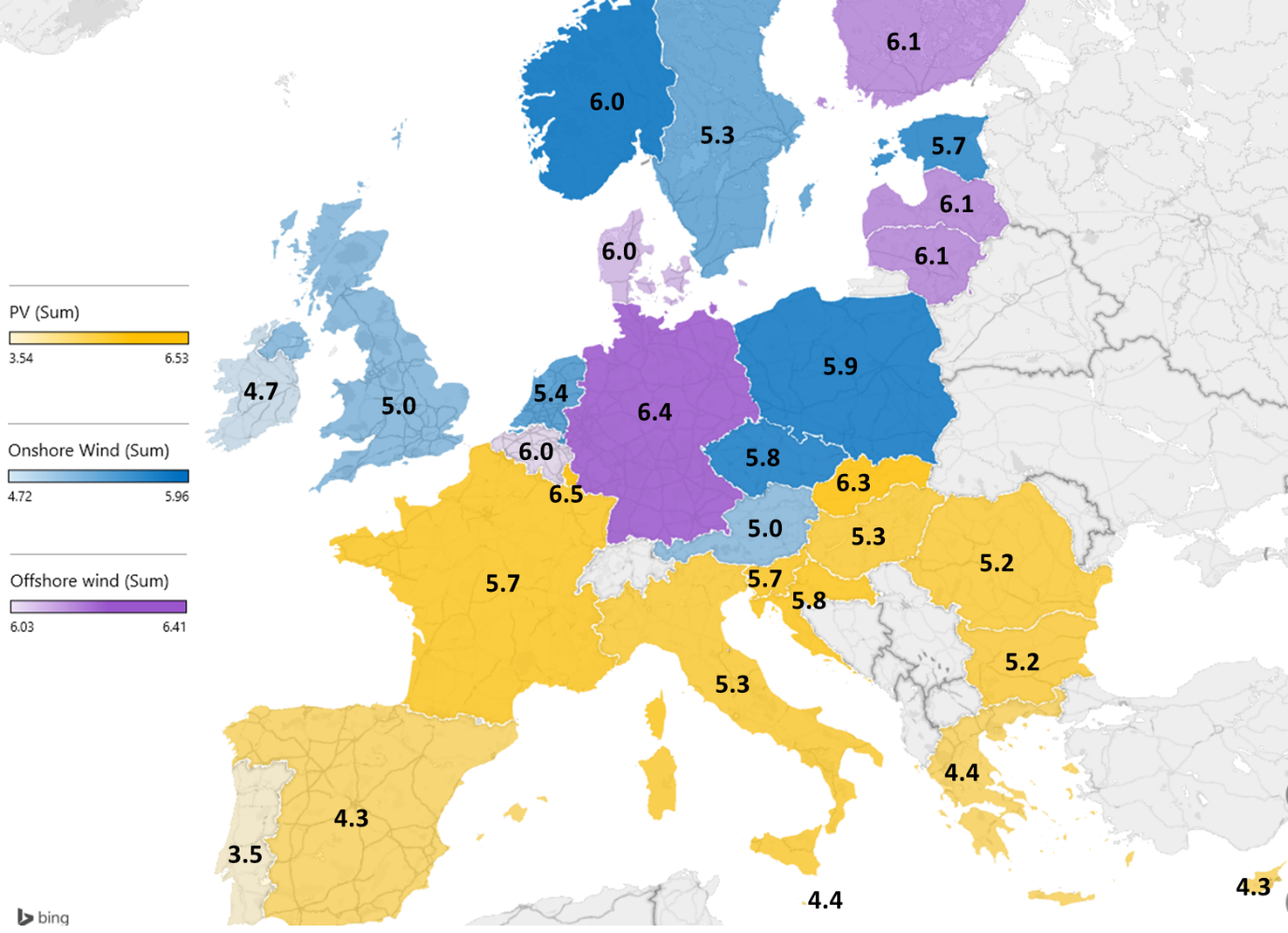 The cheapest renewable hydrogen production costs today is PV solar + electrolysis
Yet neither Germany nor the Netherlands have great PV solar resources
Until offshore wind becomes more cost competitive, in the short to medium term, renewable H2 production costs in the south of Europe will be 2-3 EUR/kg lower.
Source: Hydrogen Europe
10
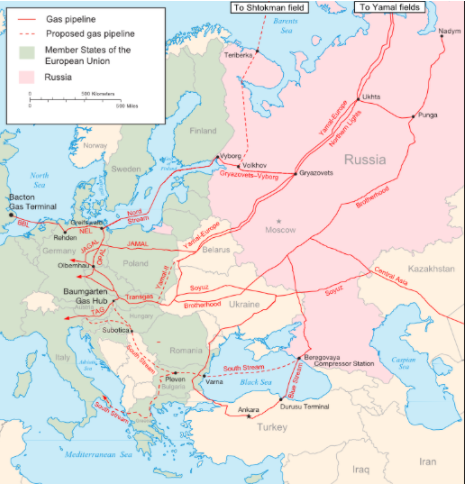 A single 48-inch pipeline has a maximum capacity of 13 GW (LHV) of hydrogen, which enables to transport around 2 million tonnes of hydrogen per year (almost all current H2 consumption in Germany)
Pipeline are by far the cheapest way of hydrogen transportation with around 0.2 EUR/kg/1,000 km 
This can be further reduced (0.11 EUR/kg/1,000 km) by retrofitting existing natural gas pipelines
11
Renewable hydrogen import - ships
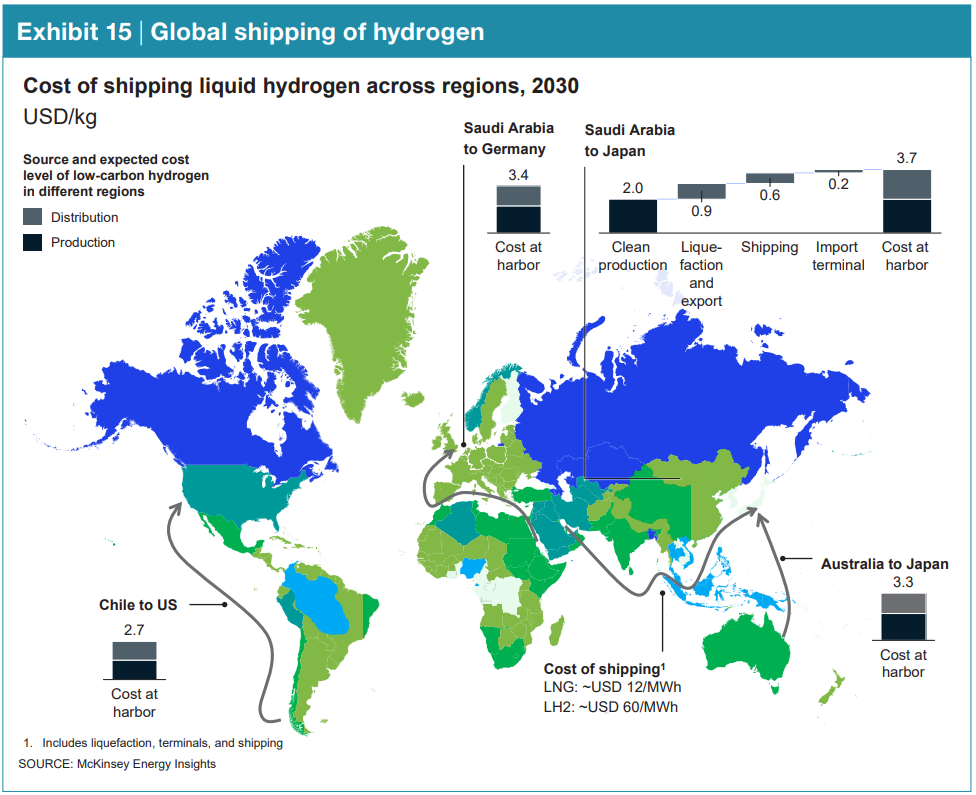 Cost of shipping Hydrogen in liquid form are higher than pipelines but still lower than north – south production costs difference

Alternatives include using Liquid Organic Hydrogen Carriers or ammonia / methanol as energy carriers
12
Source: Hydrogen Council
How might the markets develop?
Imports / exports via marine ports
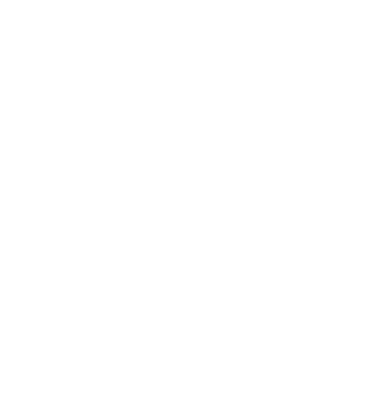 STAGE 1
Local hydrogen valleys
STAGE 2
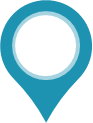 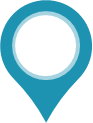 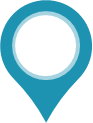 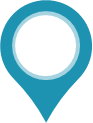 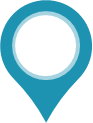 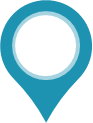 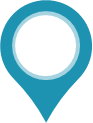 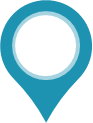 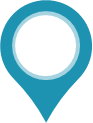 Pipeline connections between H2 valleys and H2 production centers
STAGE 3
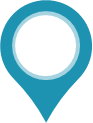 STAGE 4
Integrated H2 market?
Stage 4
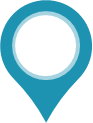 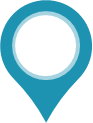 Could IPCEI accelarate this process?
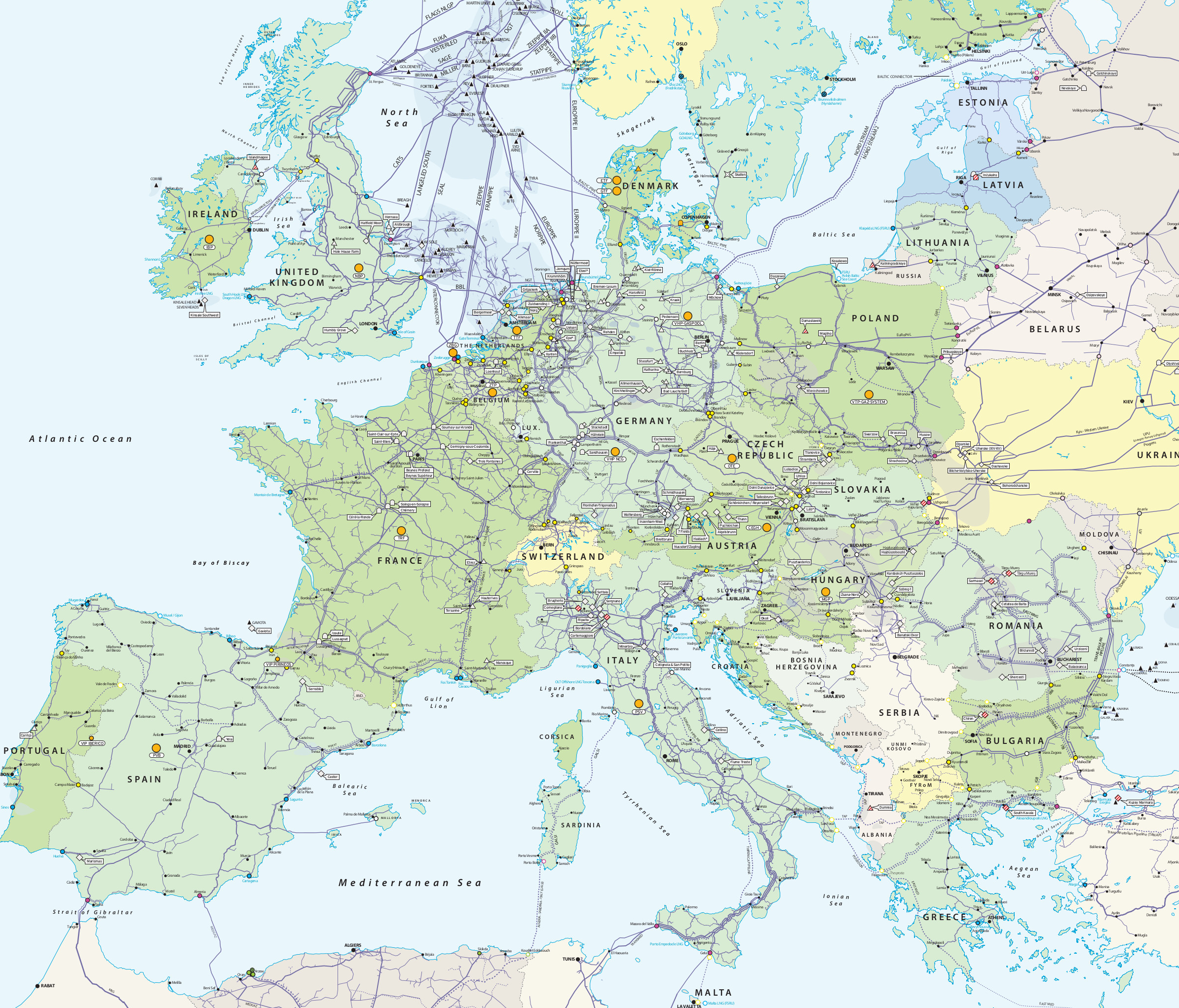 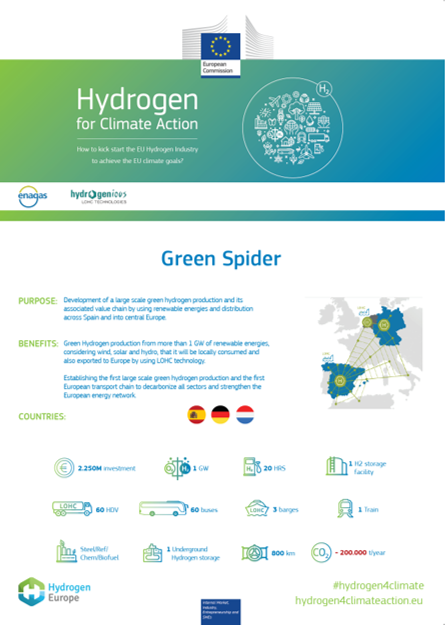 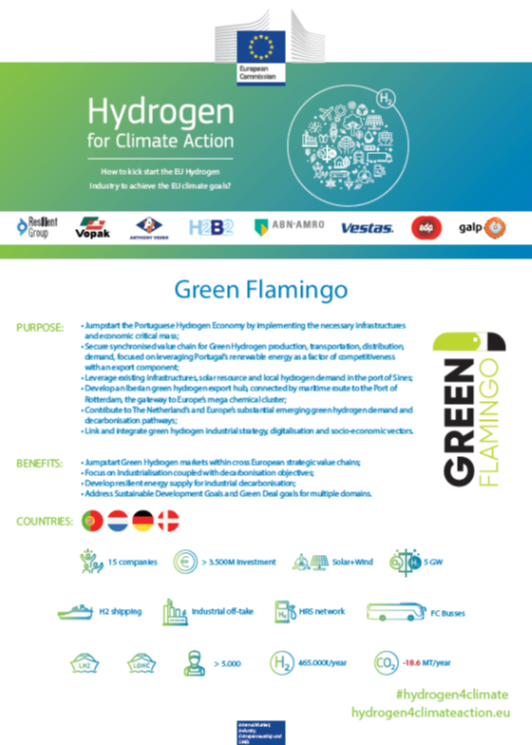 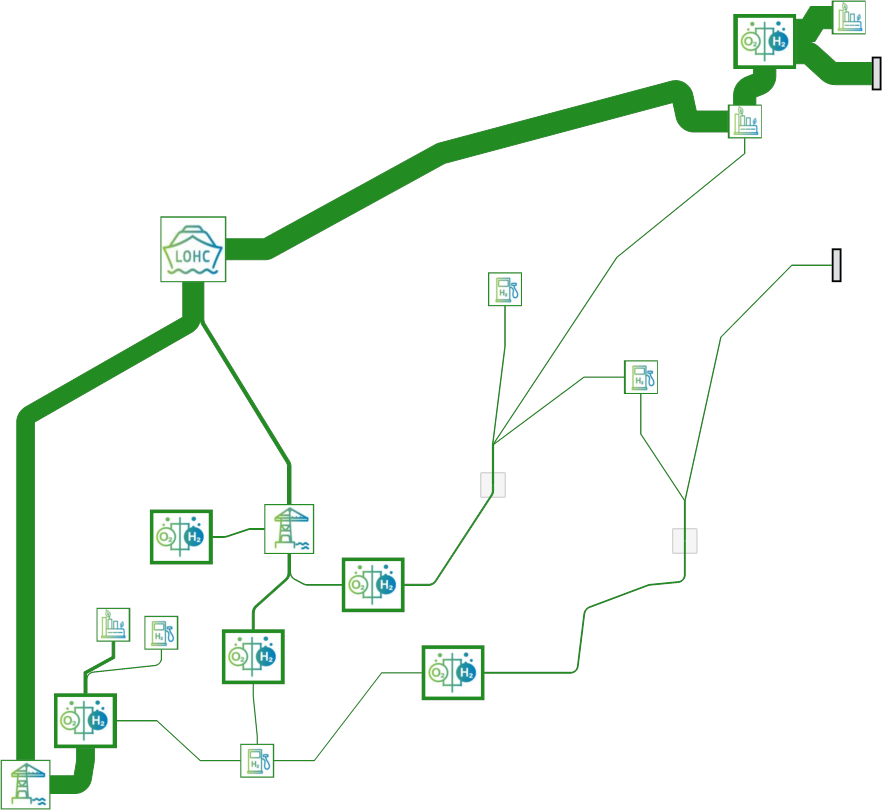 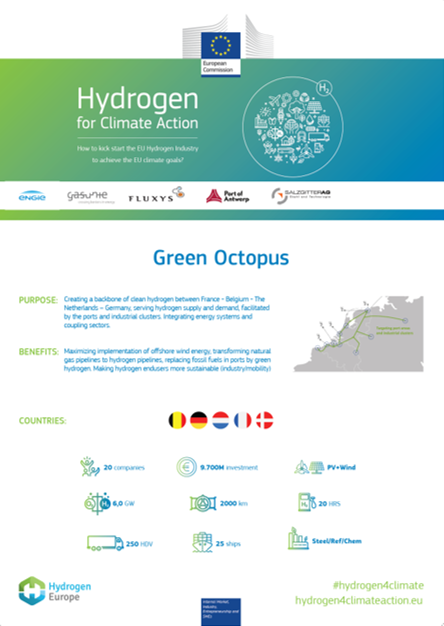 ETS FUND
FCH JU
IPCEI
FINANCIAL ENGINEERING
TEN-E / TEN-T / CEF
Next Generation EU
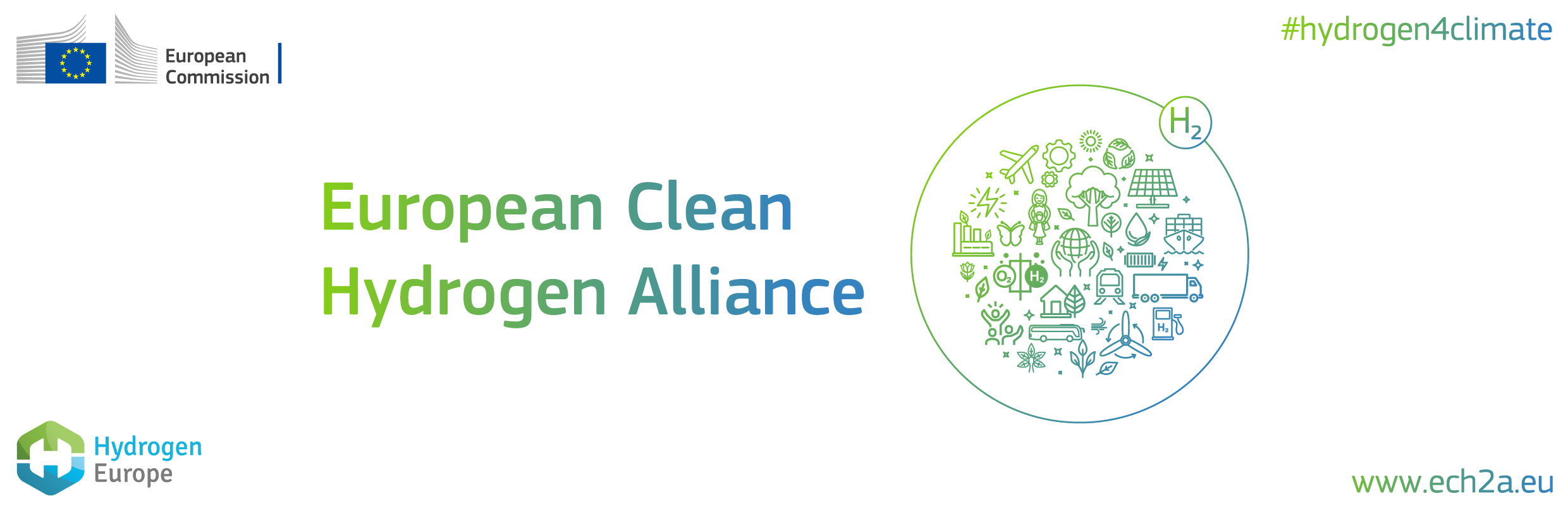 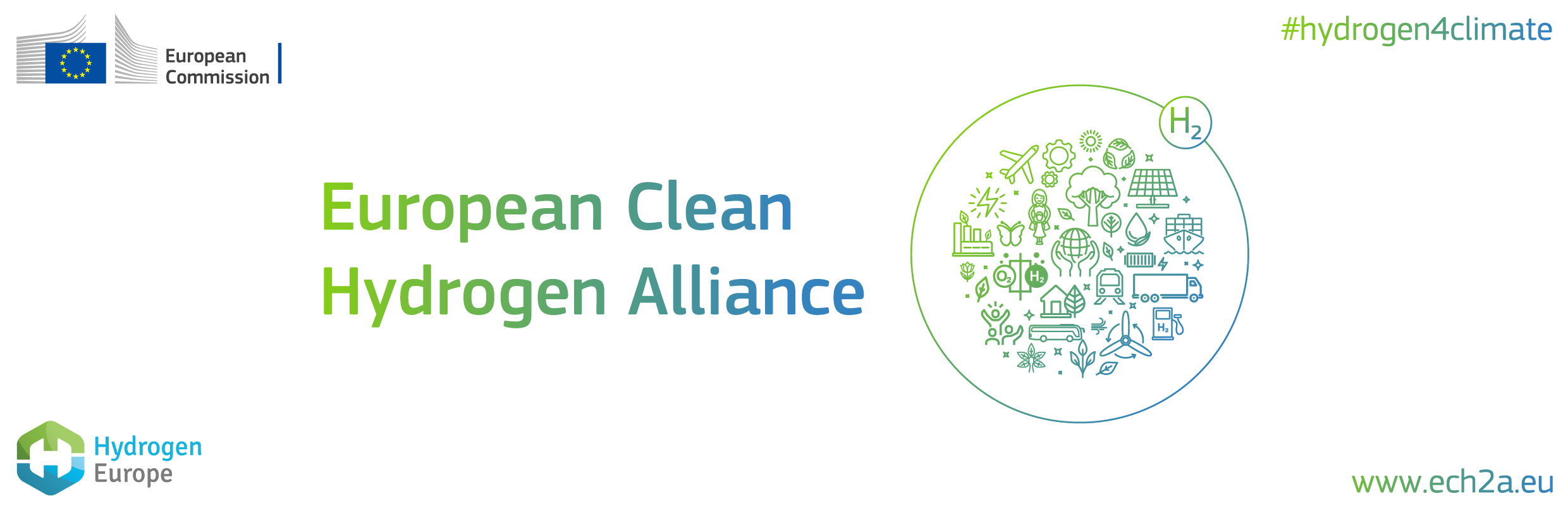 Just Transition Fund
Next Gen EU
HISTORICAL CHANGE OF STATE AID RULES
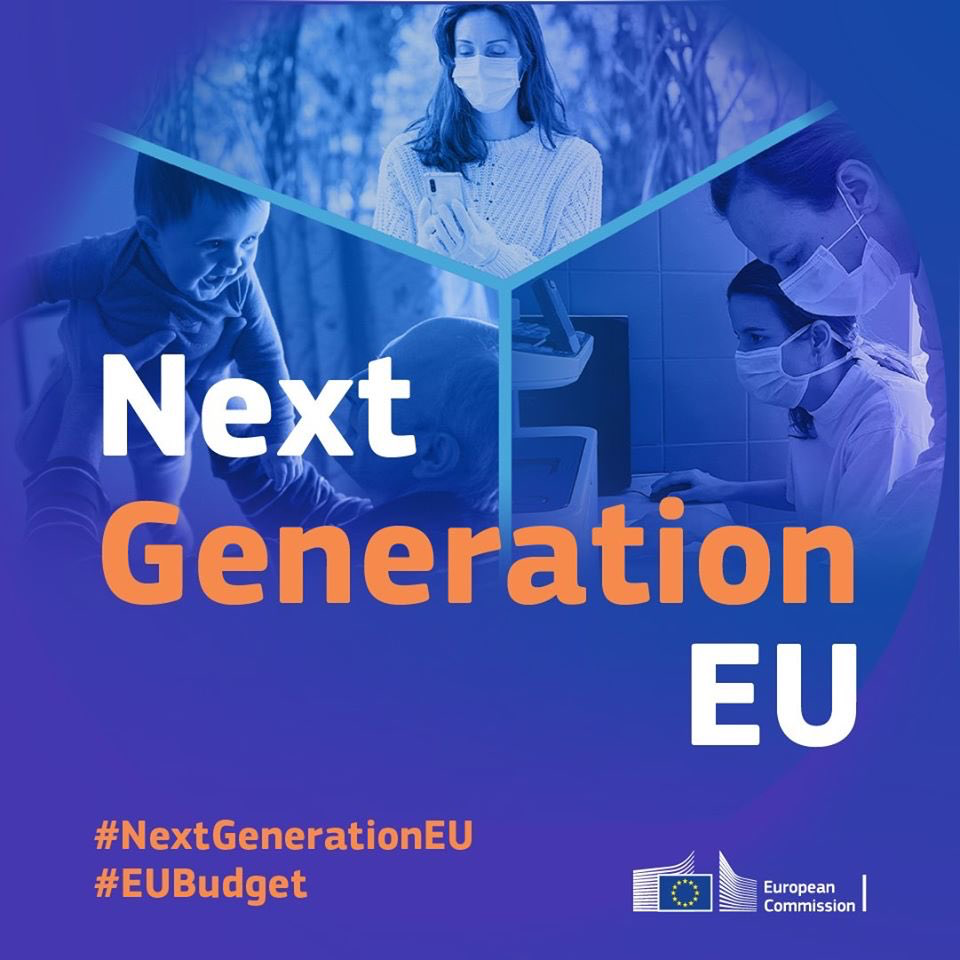 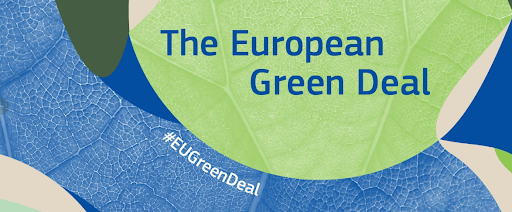 Carbon Border Adjustment Mechanism
SLIDE TITLE
NEW PRIORITIES FOR A SYSTEMIC CHANGE
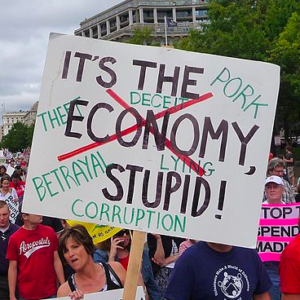 It’s the carbon content, stupid!
EXAMPLE OFFSHORE INITIATIVE
Communication on Offshore Renewable Strategy
“HydroGenewables”
HE CTF Meeting – 03.05.2018
EU NEEDS A HYDROGEN ACT
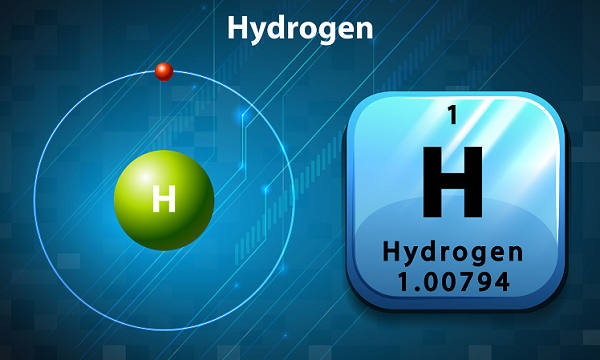 EU Hydrogen Act
Hydrogen Market
Hydrogen Infrastructure
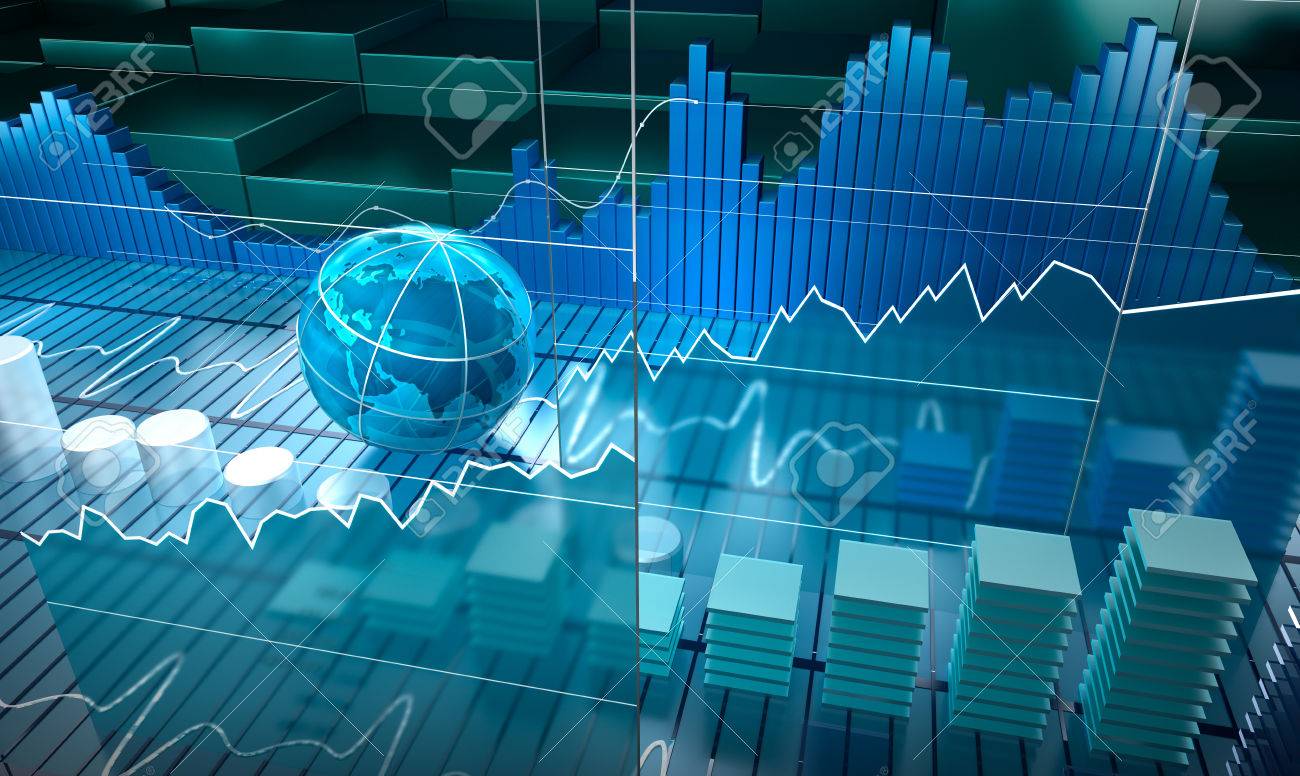 EUROPE’S HISTORICAL ROLE
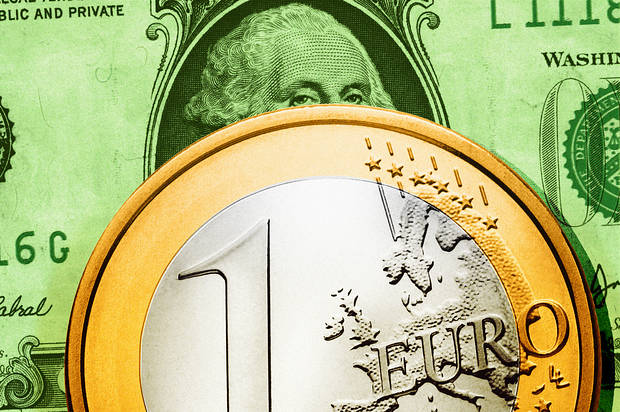 Create the world’s leading market for Clean Hydrogen
Our mission – zero emission!
HYDROGEN EUROPE SECRETARIAT
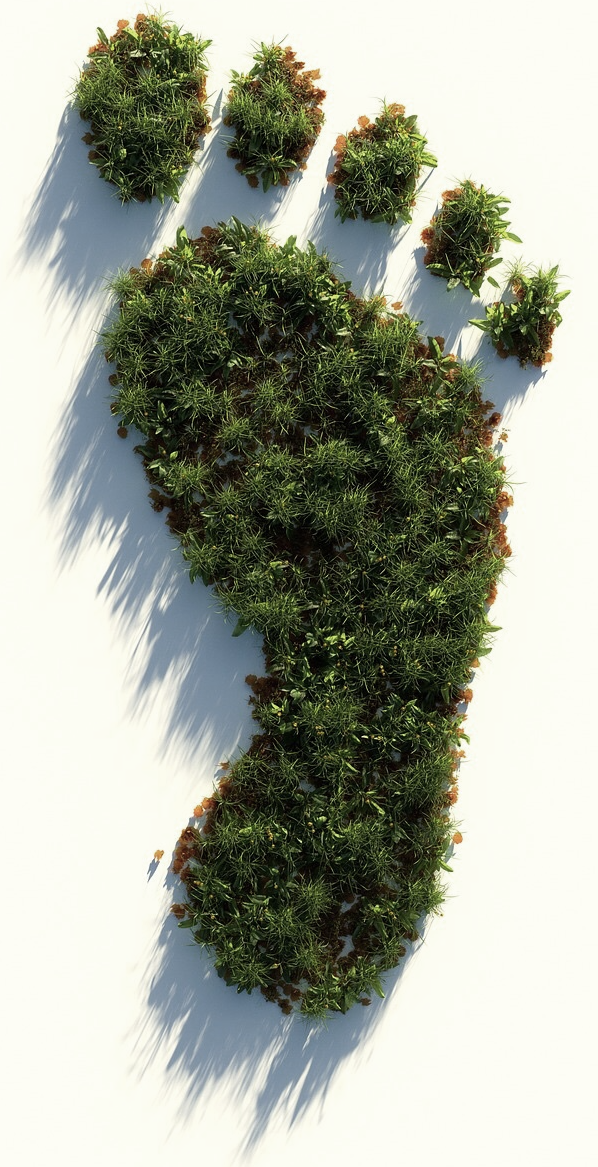 Avenue de la Toison d’Or 56-60
BE-1060 Brussels

secretariat@hydrogeneurope.eu

+32 (0)  2 540 87 75

www.hydrogeneurope.eu
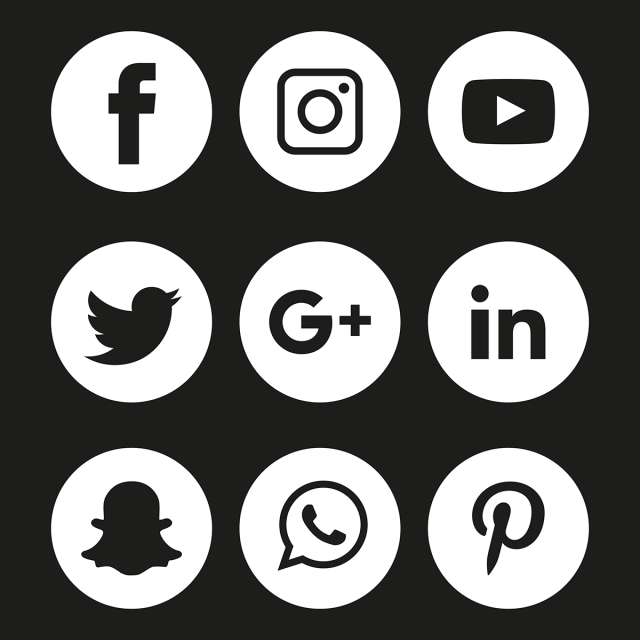 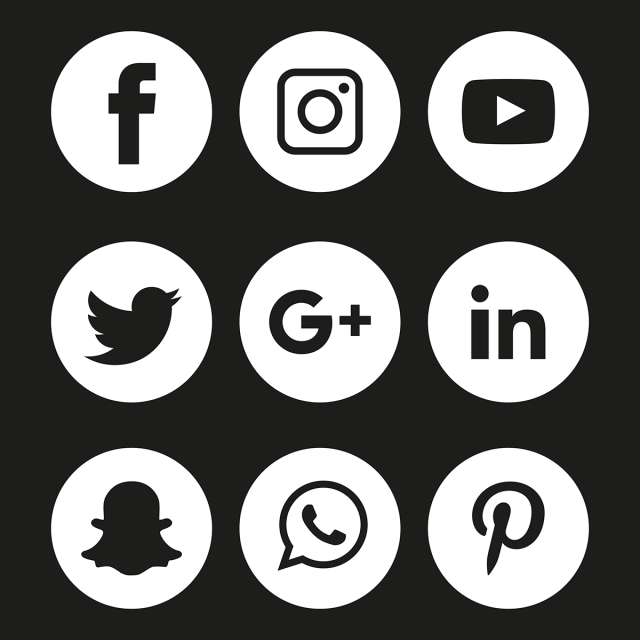 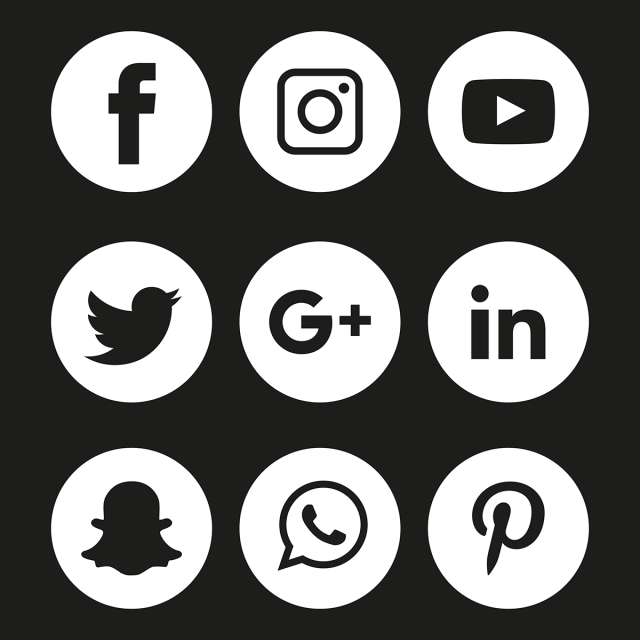